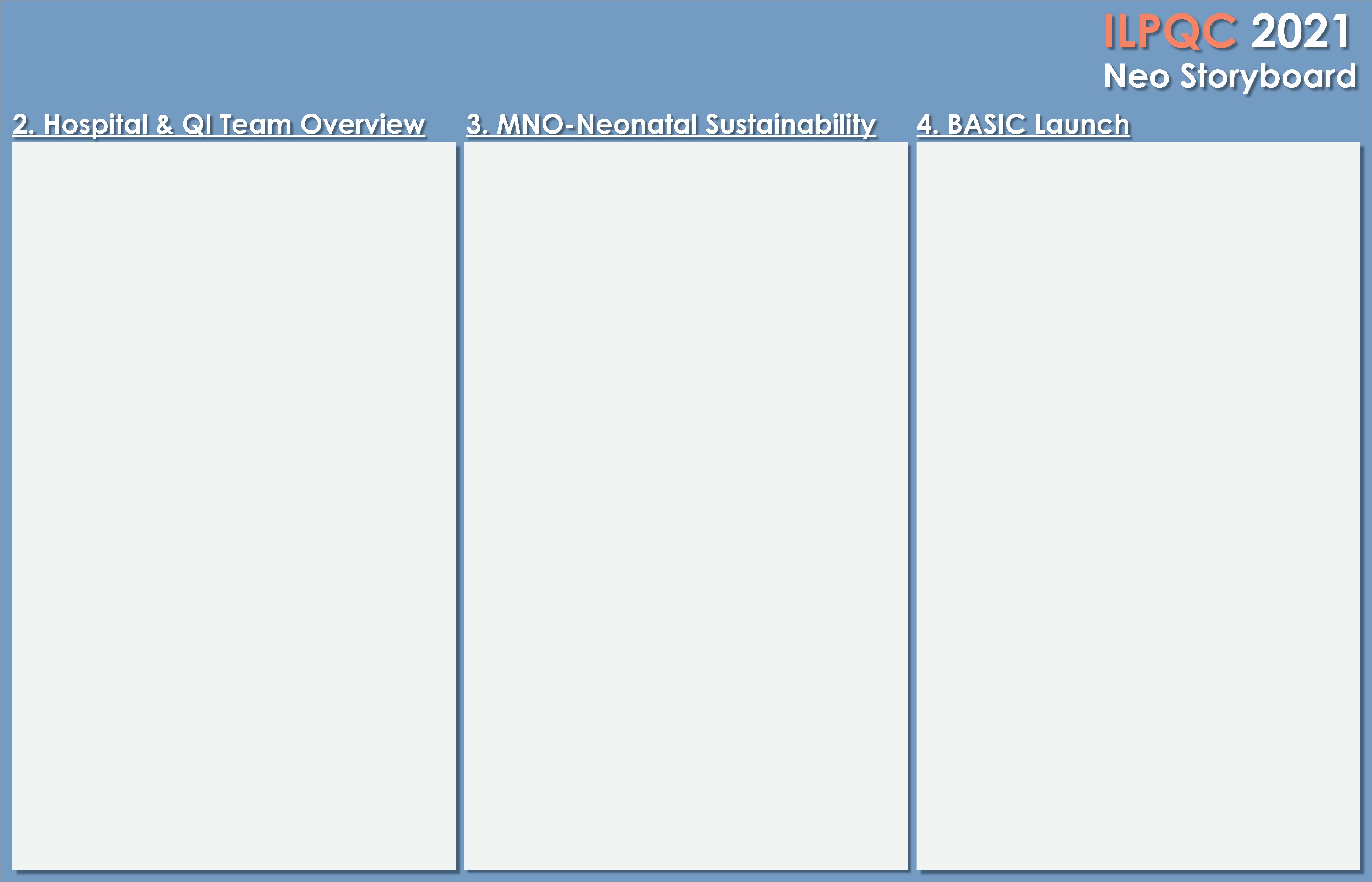 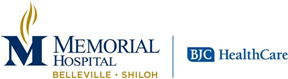 Memorial Hospital Shiloh
Neonatal Team and Roles: 
Neonatology Medical Director: Dr. Shawn O’Connor
Director: Donna Stephens
Manager: Natosha McEvers
ANMs: Kelly Harre & Alexis Deutsch
QI: Kelly Harre, Natosha McEvers
      & Dr. O’Connor
Baseline Data
Oct-Dec 2020: 
	Total Newborns < 35wks: 8
     Total Newborns > 35wks: 374
< 35wks rcv’d abx: 4 = 50% absolute rate     
> 35weeks rcv’d abx: 25 = 5.61% absolute  rate 
100% antibiotics dc’d within 36hrs of negative blood culture result. 

Readiness Survey





EMR implementation
Transitioning from Meditech to Epic on June 5th
MNO-Neo Data 
Opioid exposed newborn average length of stay: 10.8 days
Percentage with Pharm Treatment: 31.25% 
Percentage who roomed in: 50% 
Safe discharge plan: 100%
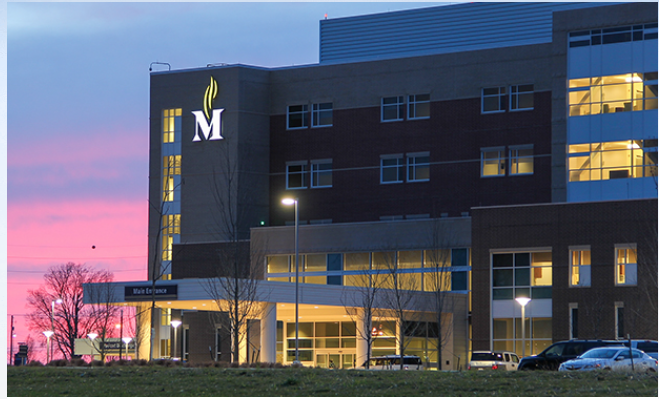 MNO-Neonatal
Physician Lead: Dr. Shawn O’Connor
ANM & QI: Kelly Harre
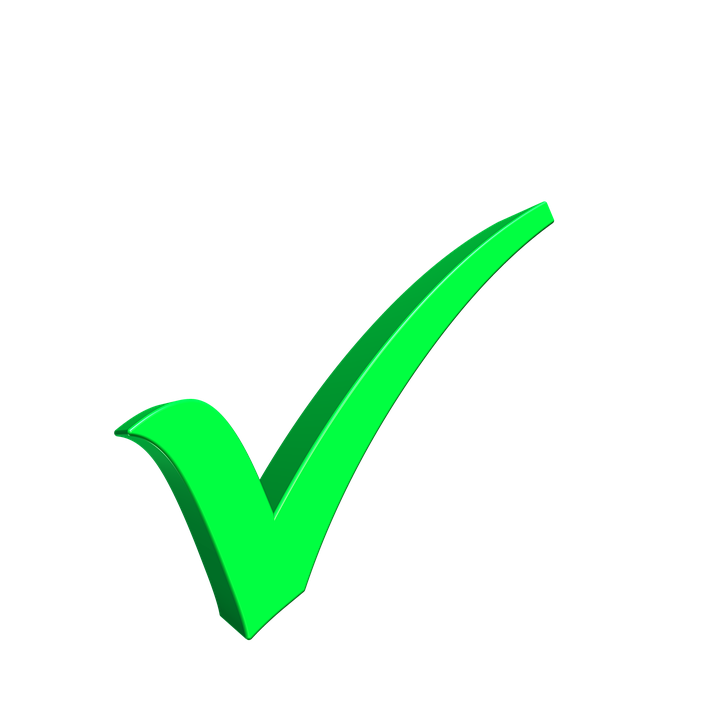 MNO-Sustainability Plan
Continued use of folders/checklists
Missed Opportunities Form
Education incorporated in annual training and new hire education.
BASIC
Physician Lead: Dr. Shawn O’Connor
Nurse Manager & QI: Natosha McEvers
Pharmacy/Monthly Reports: Ryan Massey
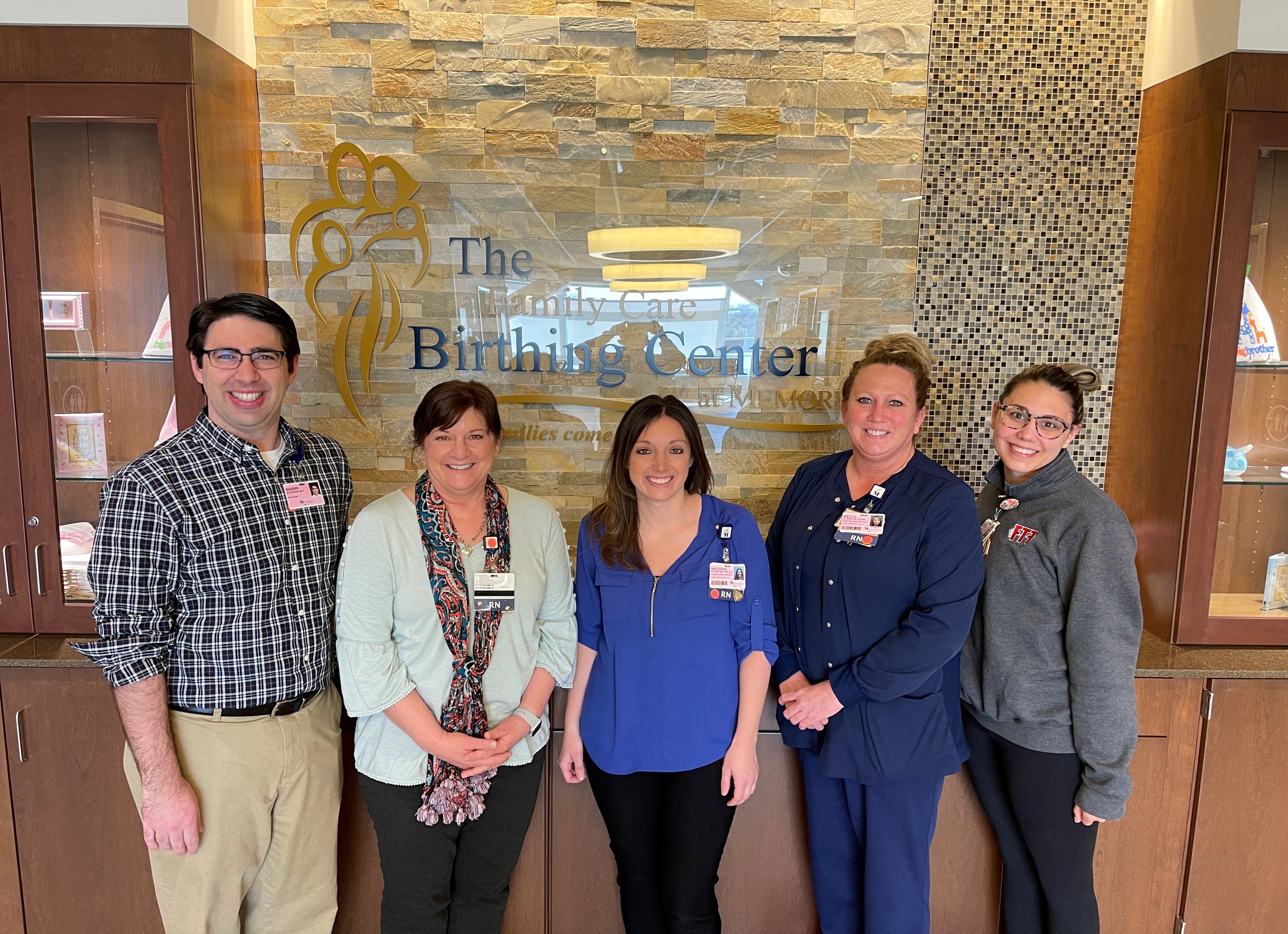 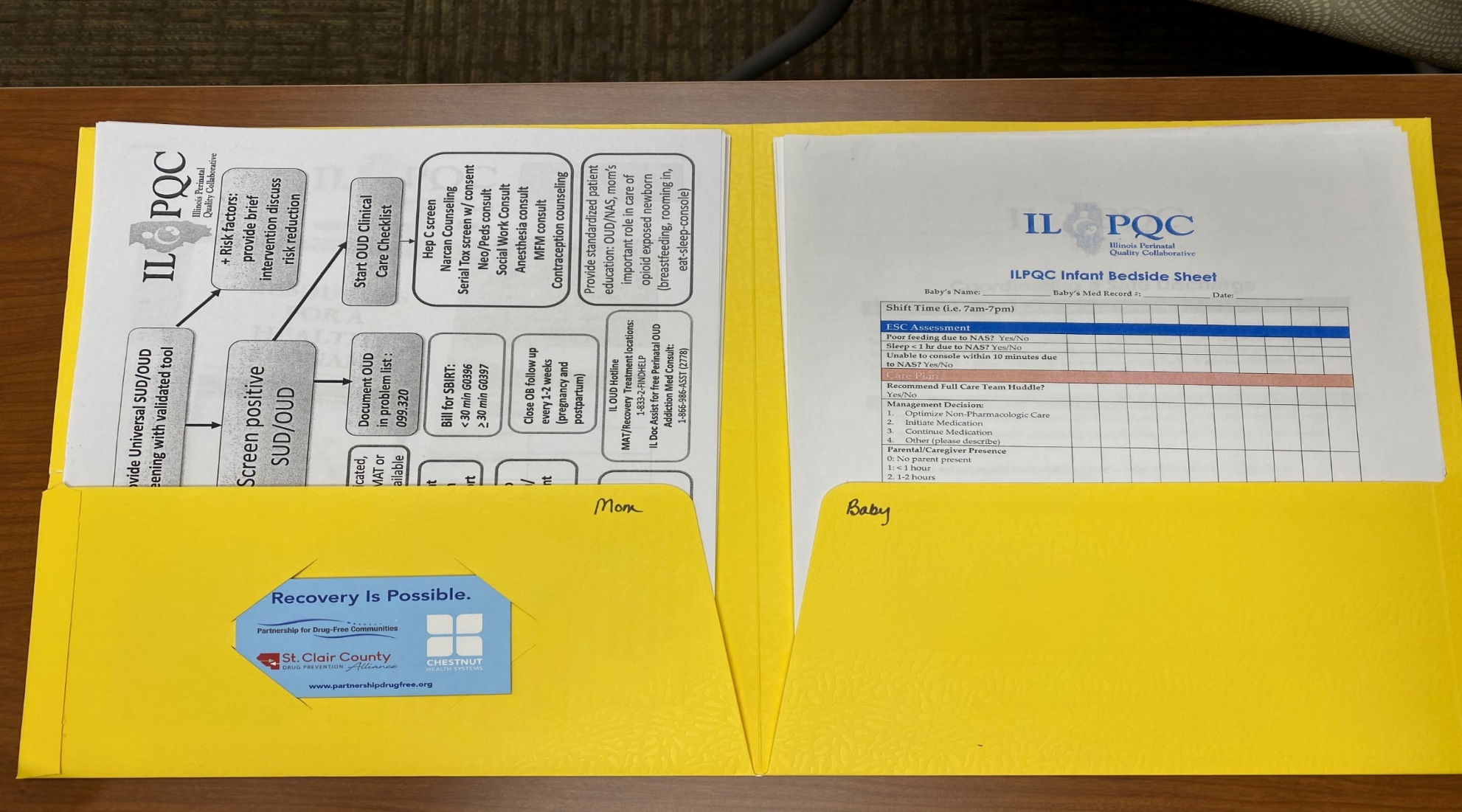 Anticipated Barriers/Opportunities
Meditech does not allow automatic stop time on abx orders; Epic will allow this and will be an opportunity of improvement. 
Labeling of blood cx specimen in real time to reflect true timing of specimen collection vs. abx administration timing.
[Speaker Notes: Folders, coordinated discharge worksheet,]
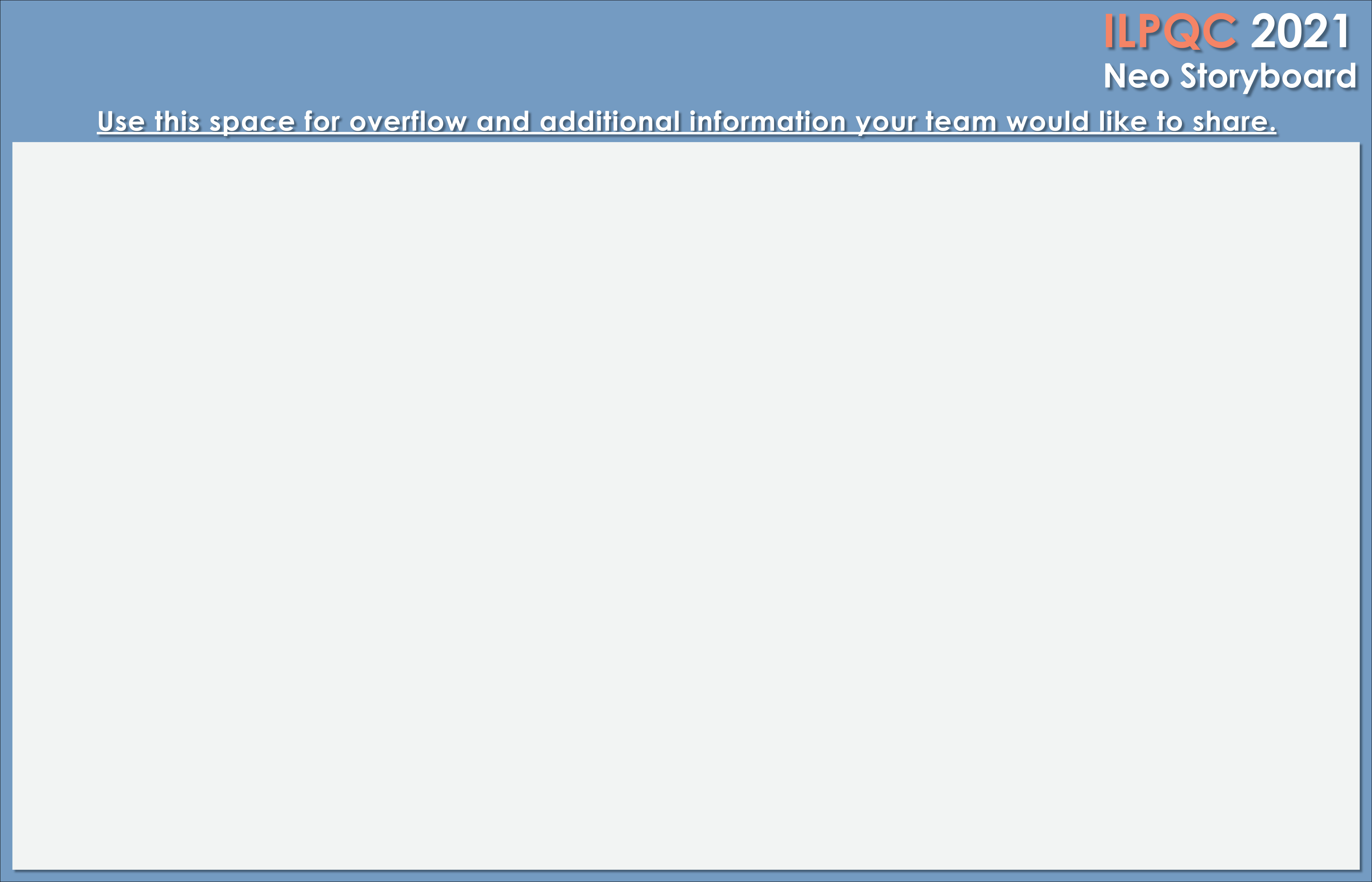 <Hospital Logo>
<Hospital Name>